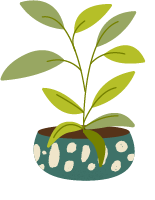 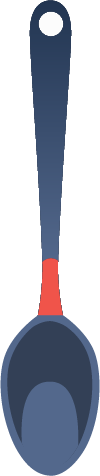 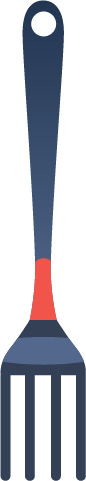 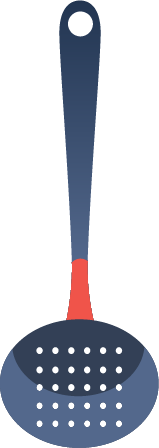 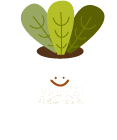 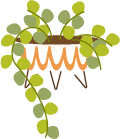 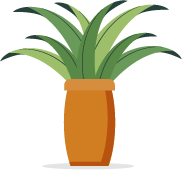 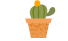 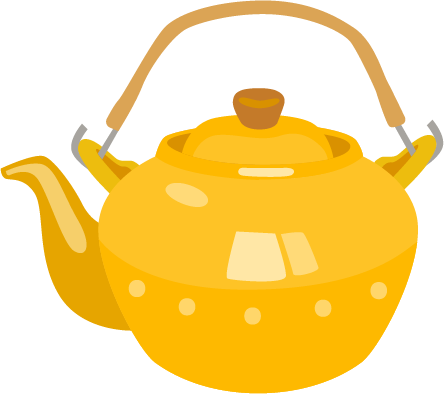 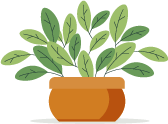 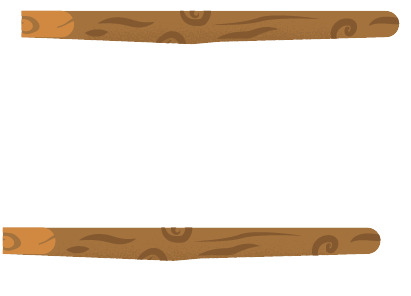 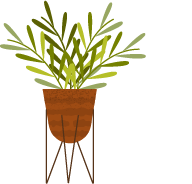 Toán
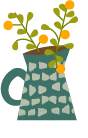 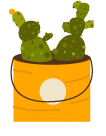 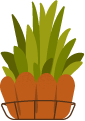 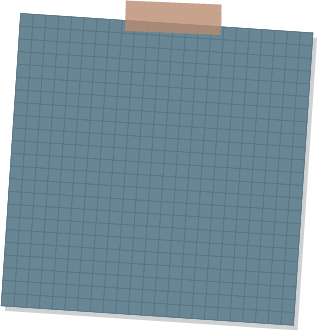 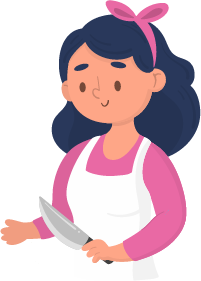 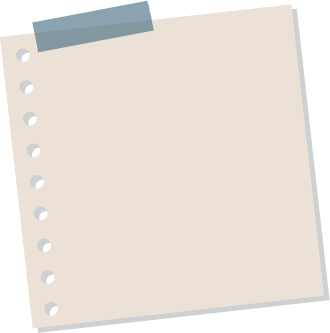 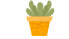 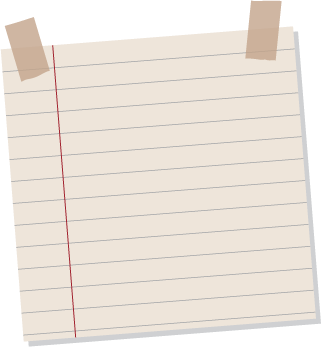 Lớp 4
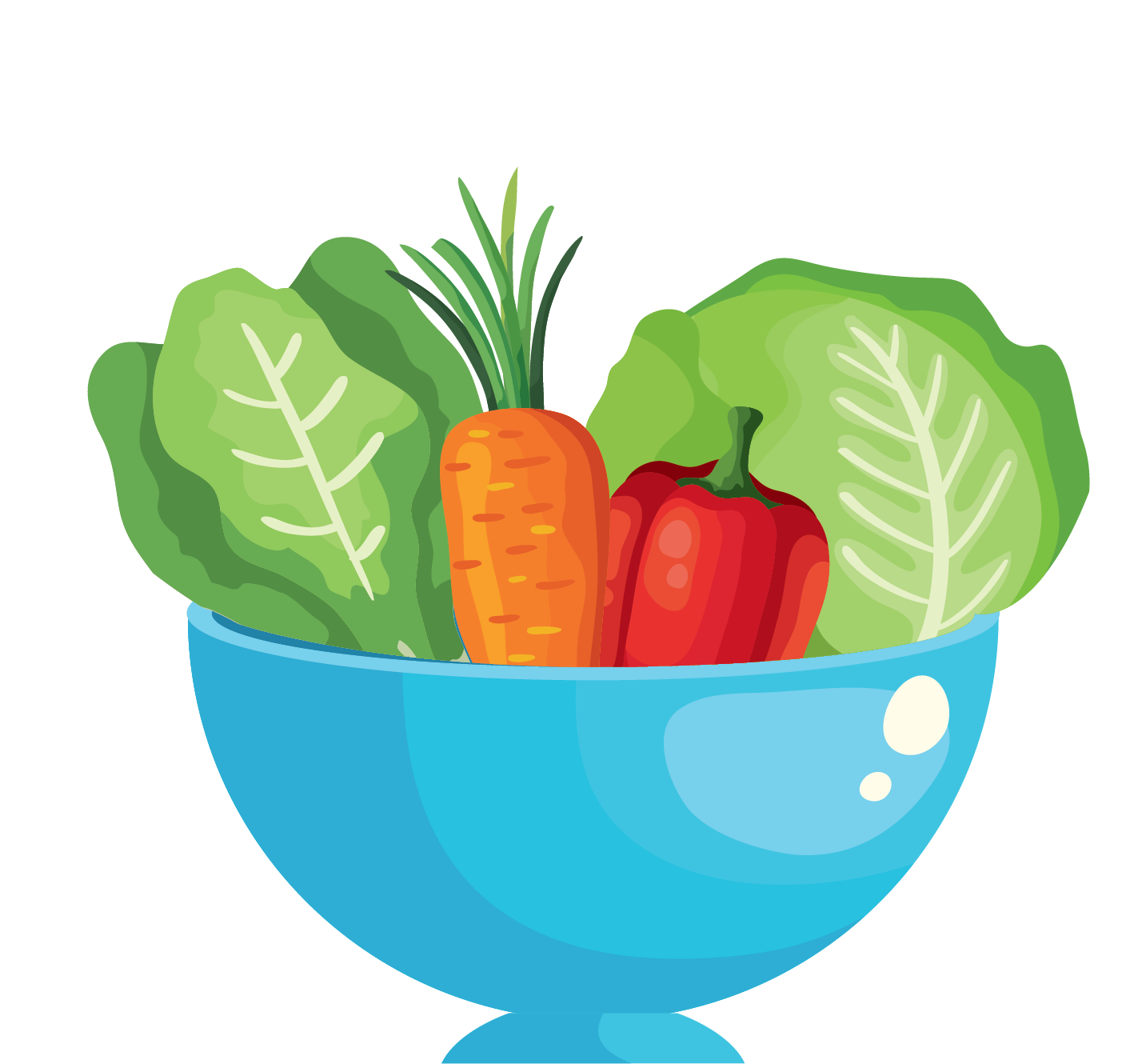 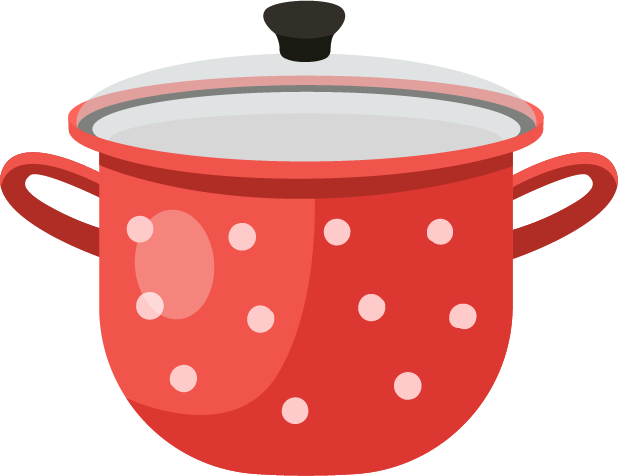 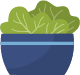 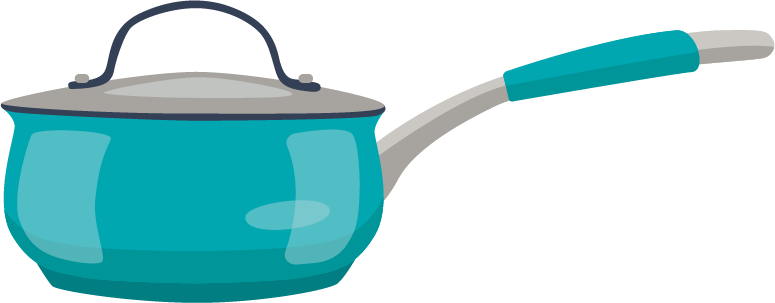 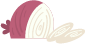 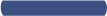 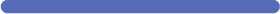 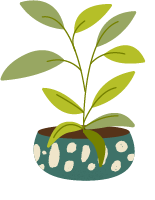 Toán
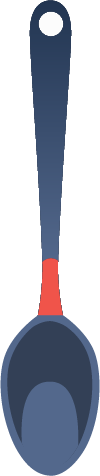 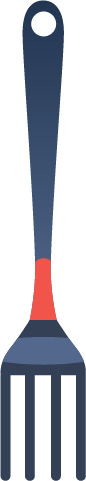 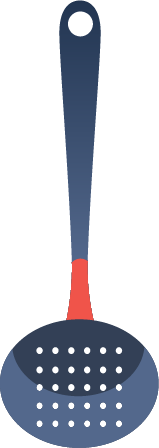 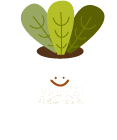 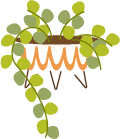 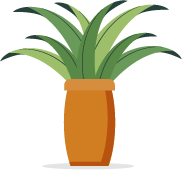 Chia cho số có hai chữ số 
(tiếp theo)
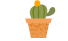 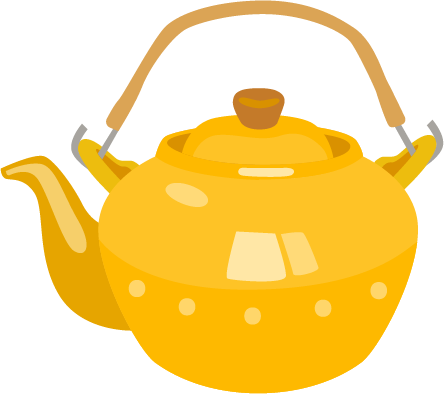 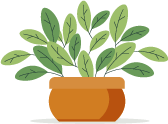 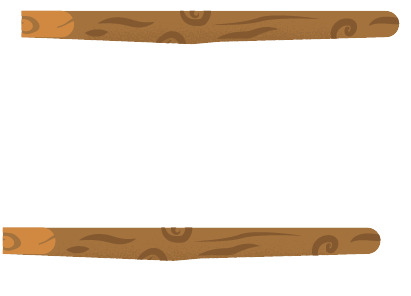 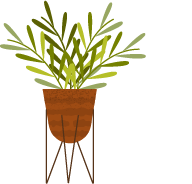 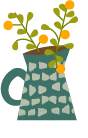 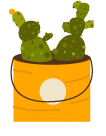 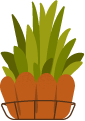 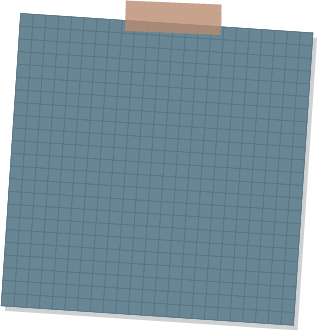 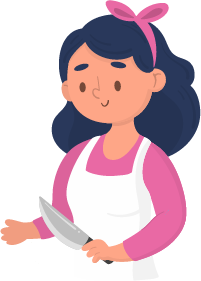 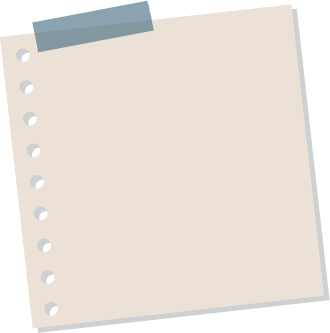 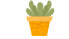 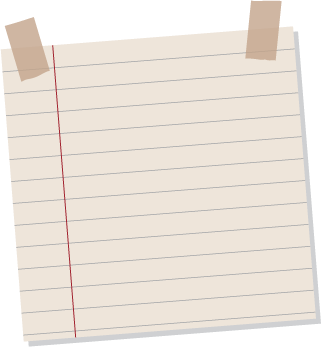 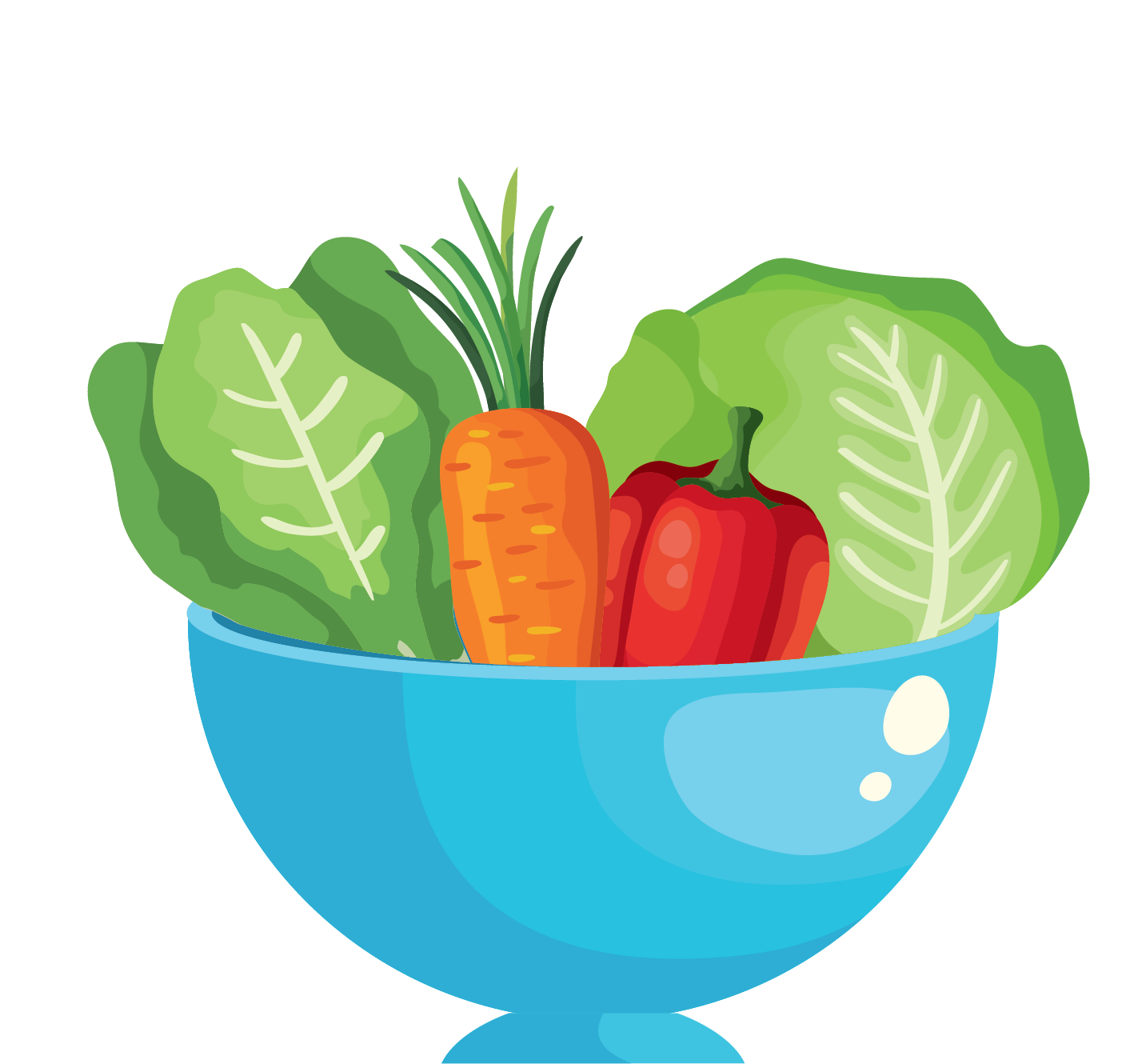 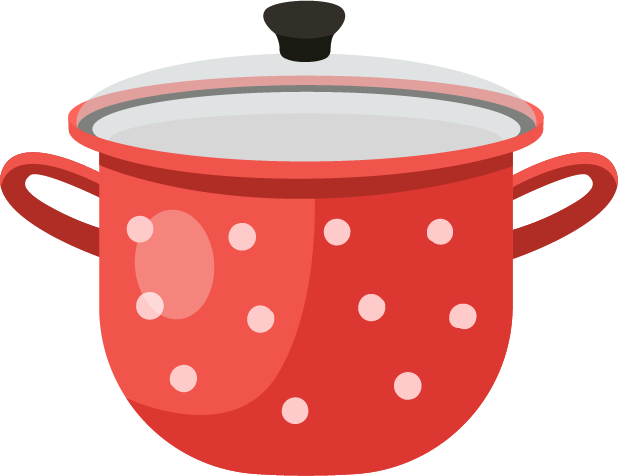 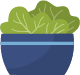 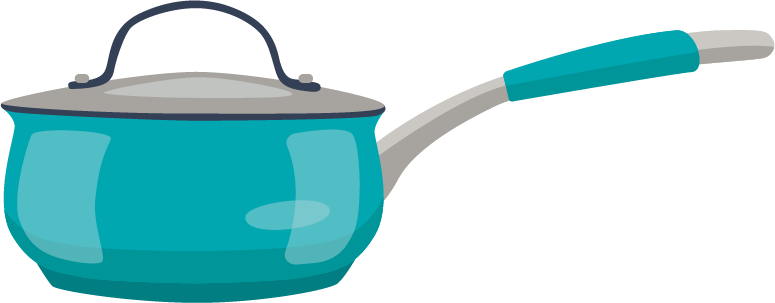 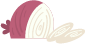 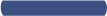 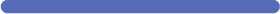 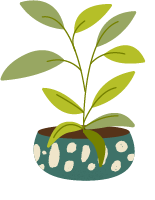 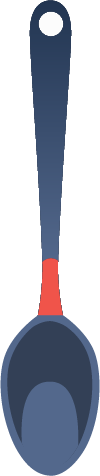 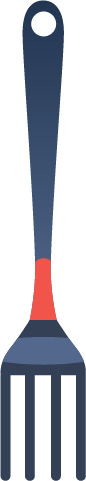 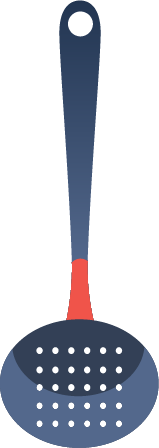 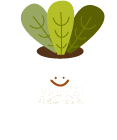 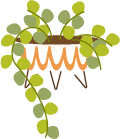 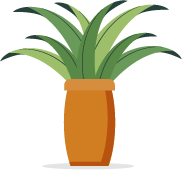 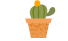 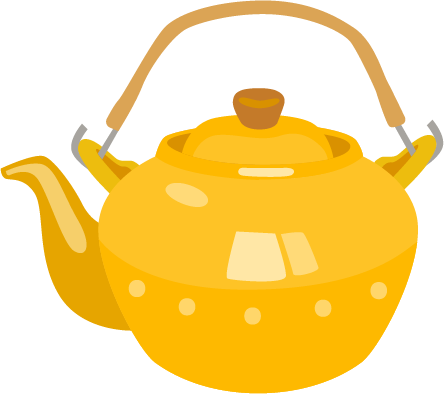 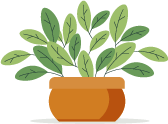 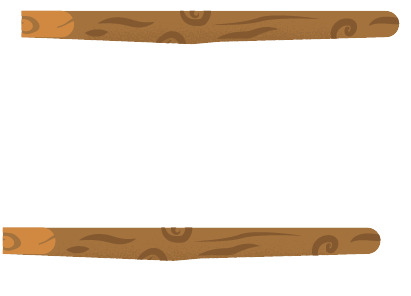 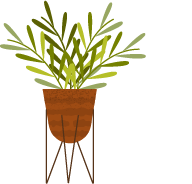 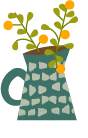 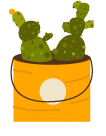 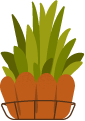 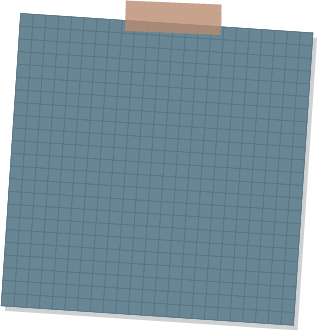 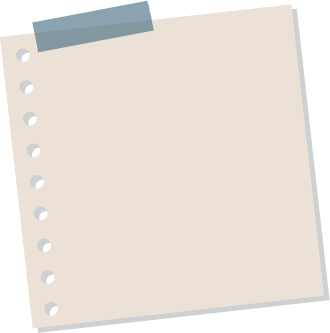 Khám phá
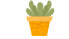 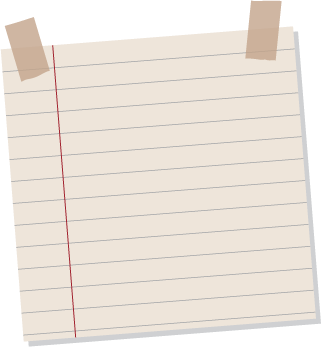 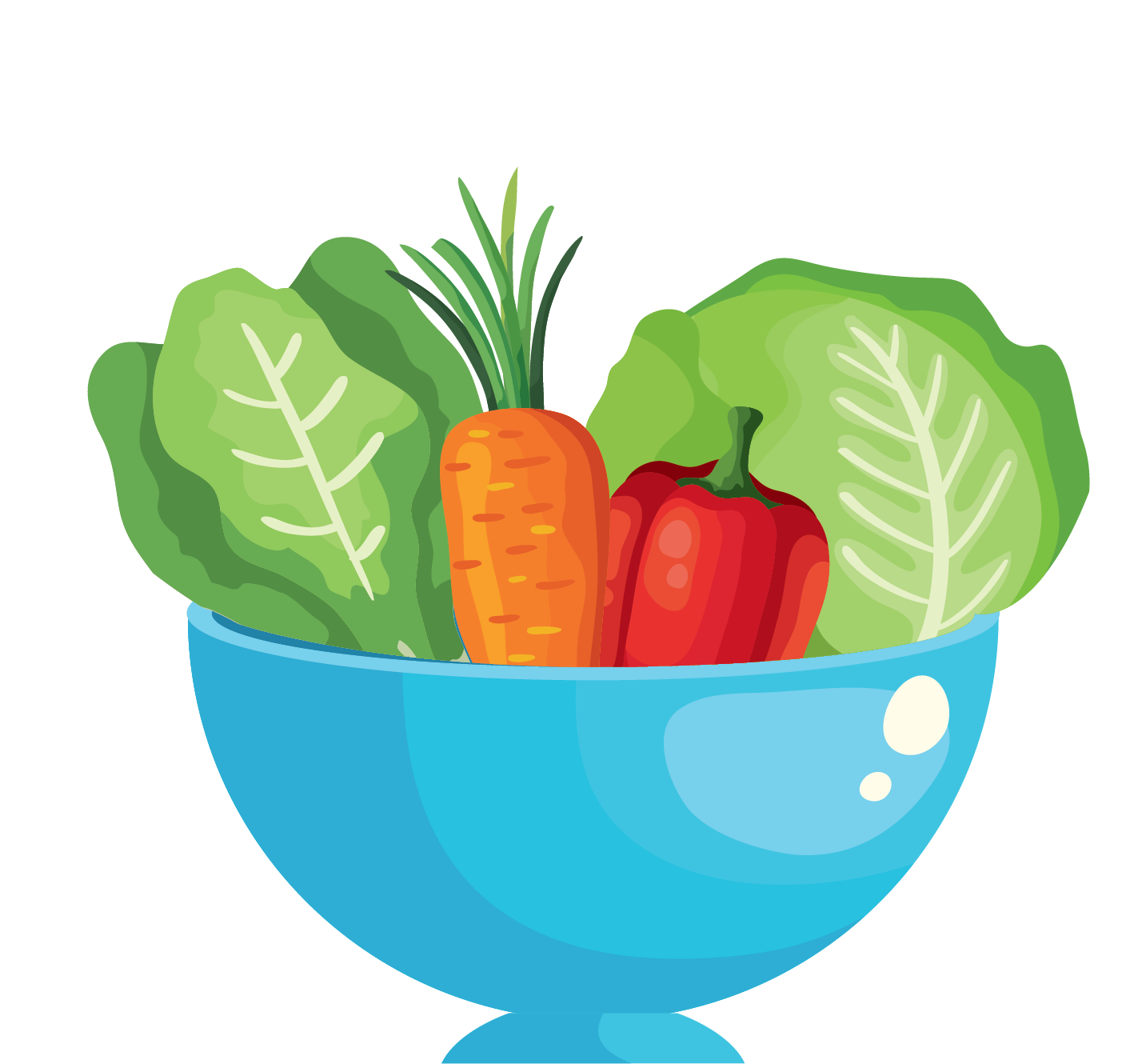 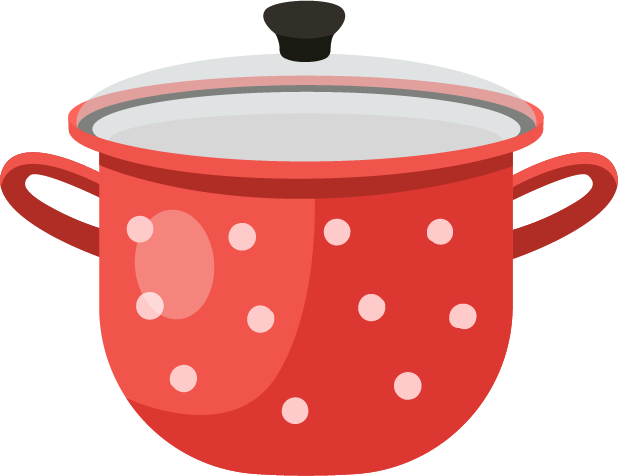 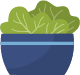 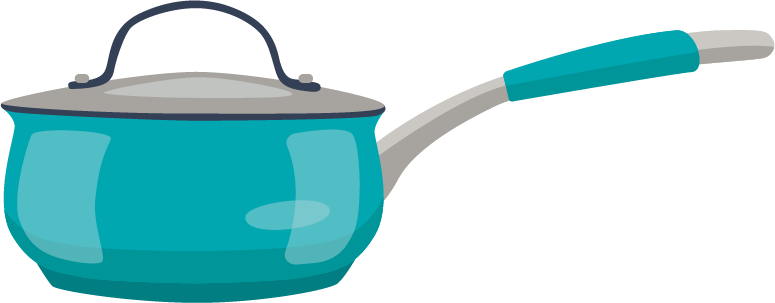 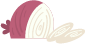 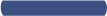 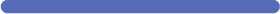 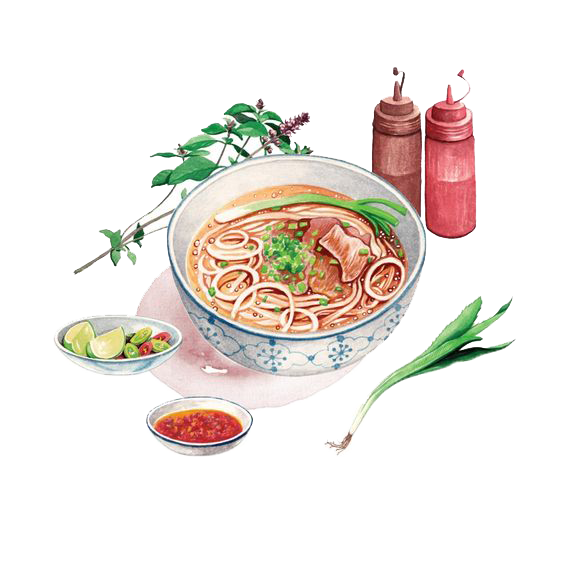 a) 8192 : 64 = ?
Chia theo thứ tự từ trái sang phải:
81 chia 64 được 1
, viết 1;
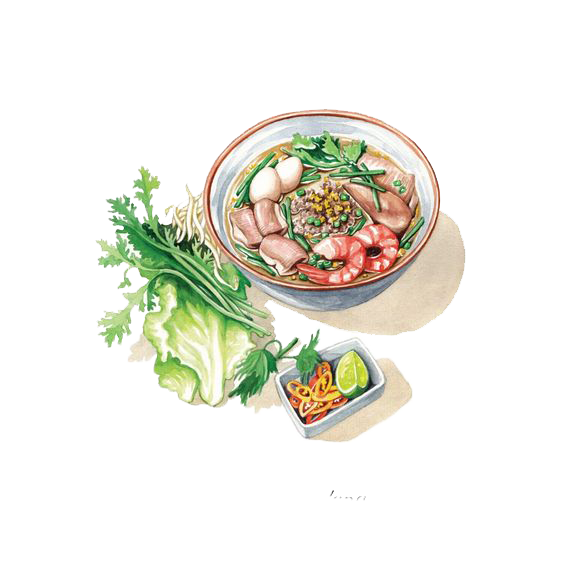 1 nhân 4 bằng 4, viết 4;
64
1 nhân 6 bằng 6, viết 6;
8192
, viết 17.
81 trừ 64 bằng 17
1
8
2
4
6
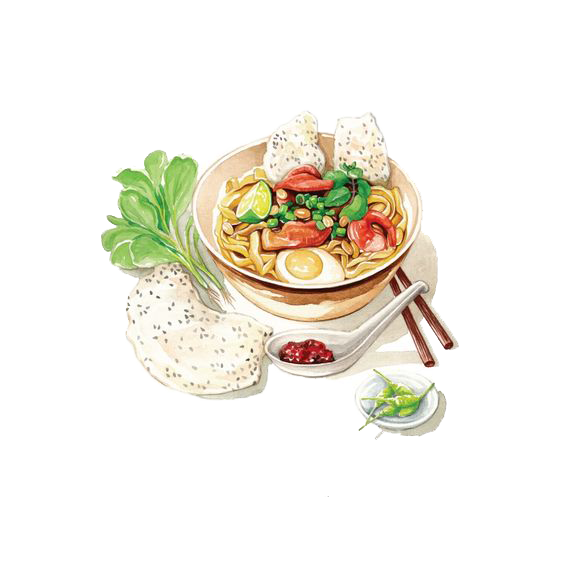 Hạ 9
, được 179
9
17
179 chia 64 được 2, viết 2.
2 nhân 4 bằng 8, viết 8;
8
12
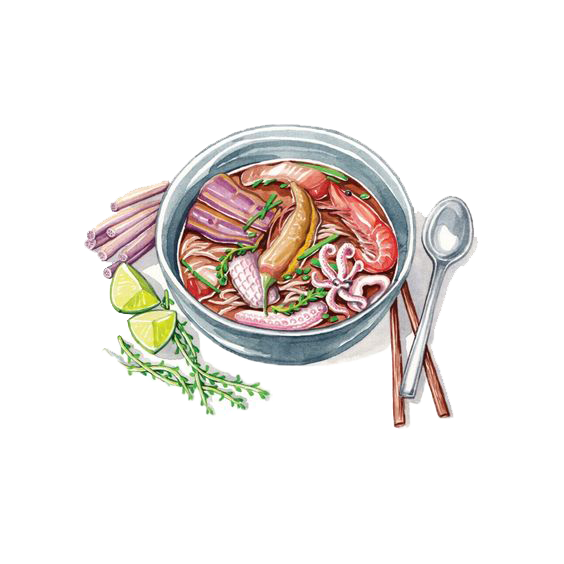 2 nhân 6 bằng 12, viết 12;
2
51
179 trừ 128 bằng 51, viết 51.
, được 512;
Hạ 2
2
51
512 chia 64 được 8, viết 8;
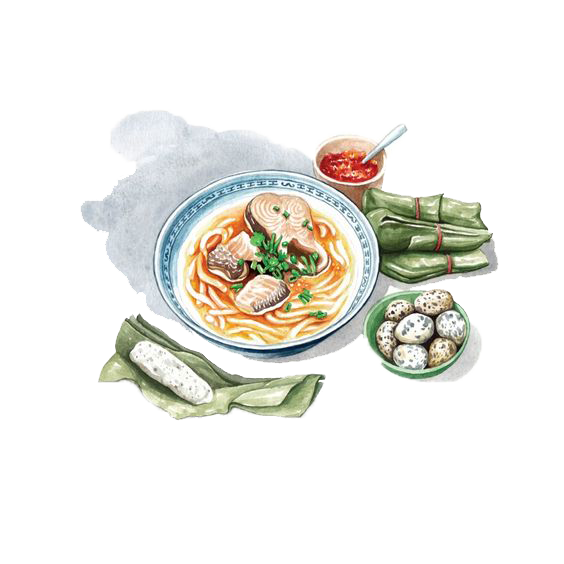 0
8 nhân 4 bằng 32, viết 2 nhớ 3;
8 nhân 6 bằng 48, thêm 3 bằng 51
128
8 192 : 64 =
viết 51;
512 trừ 512 bằng 0, viết 0.
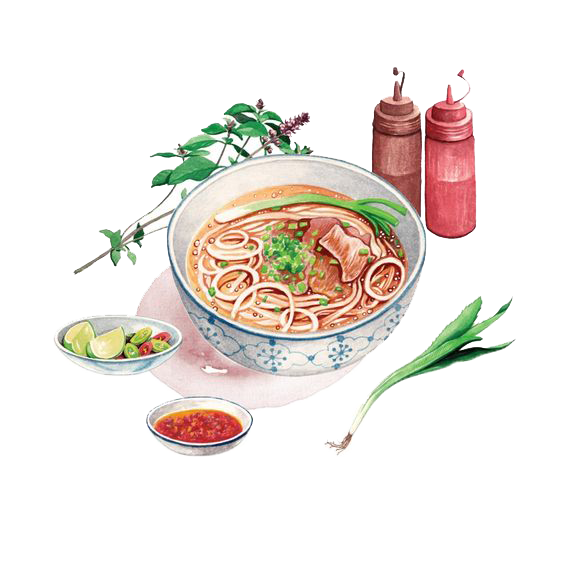 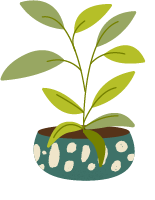 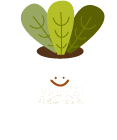 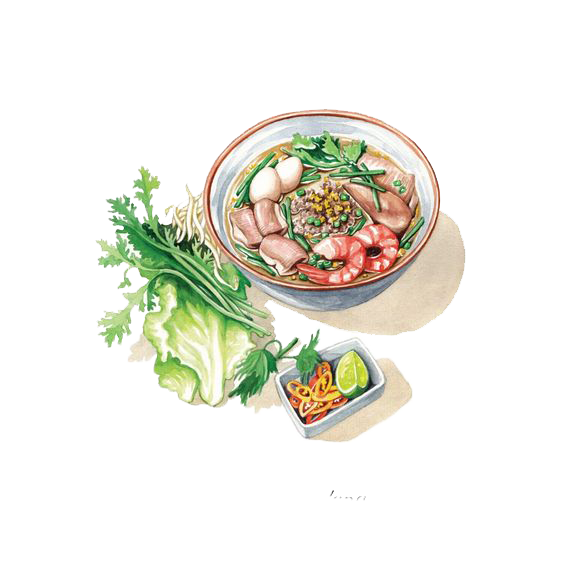 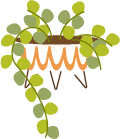 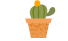 64
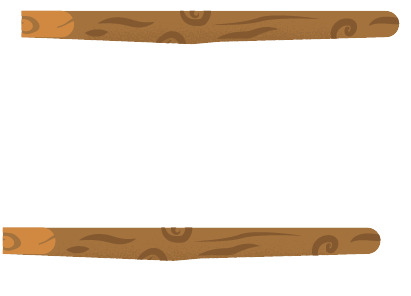 8192
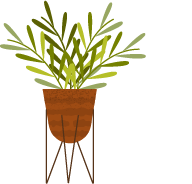 1
8
2
4
6
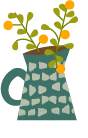 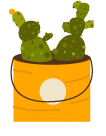 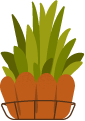 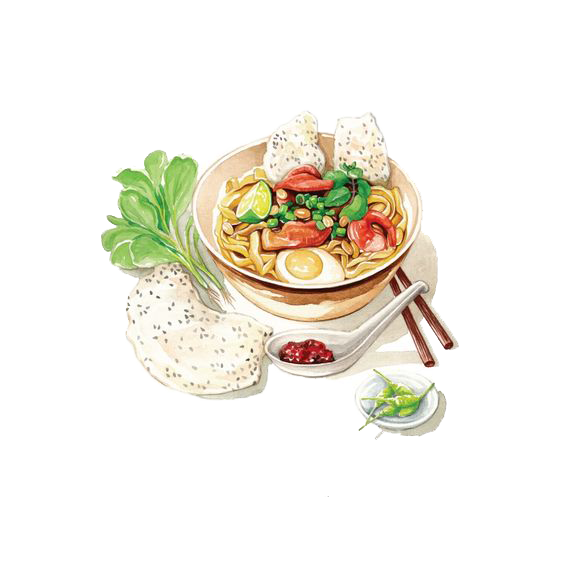 9
17
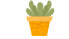 8
12
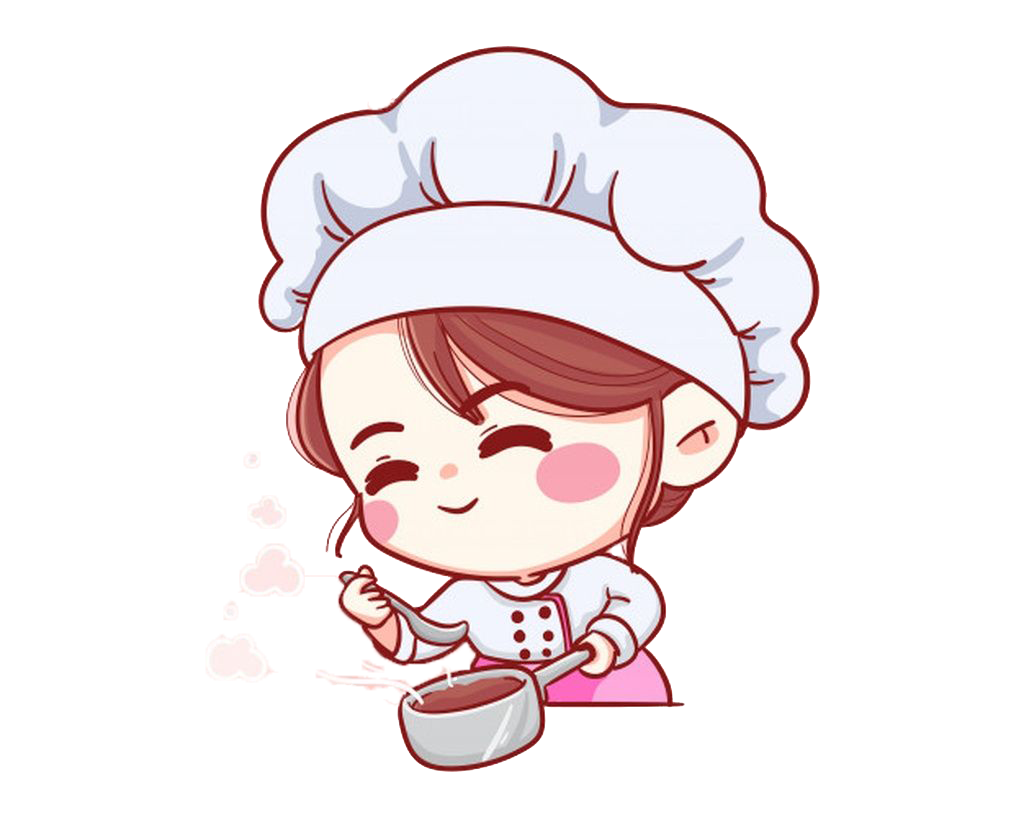 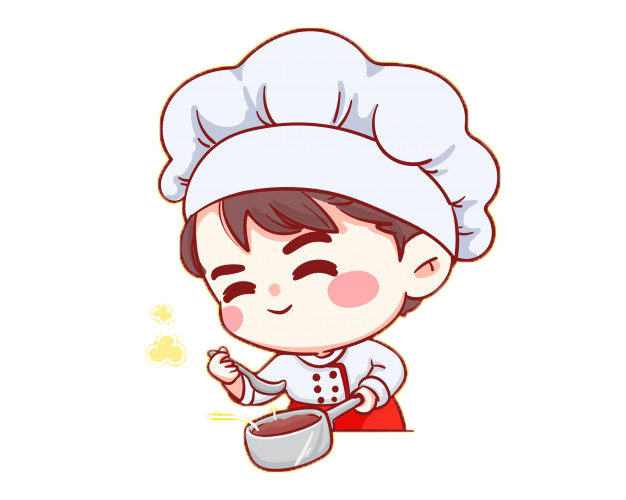 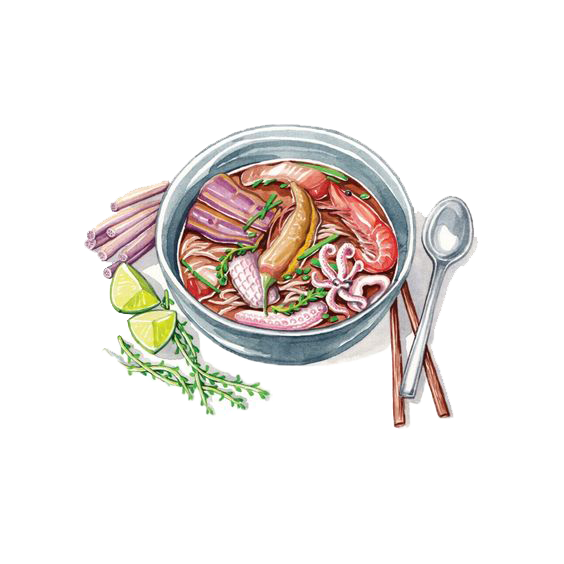 2
51
2
51
0
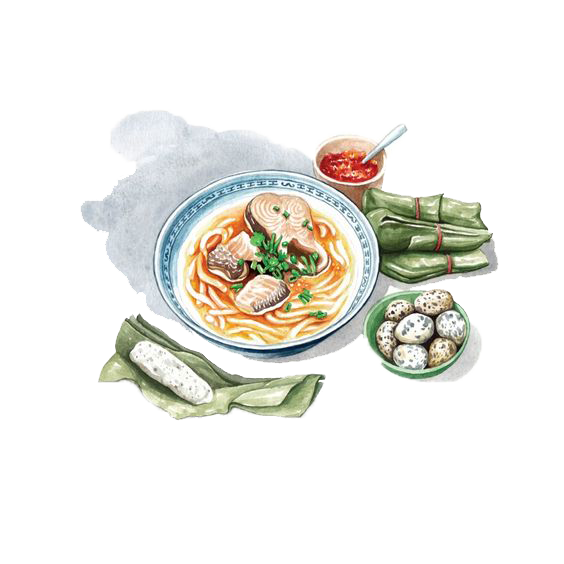 Phép chia hết
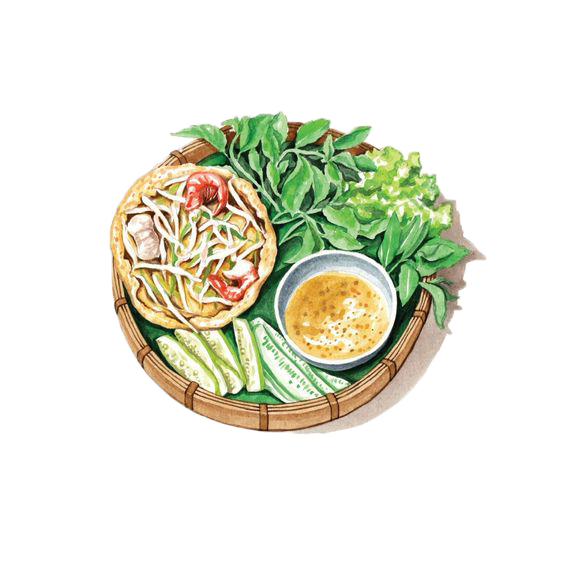 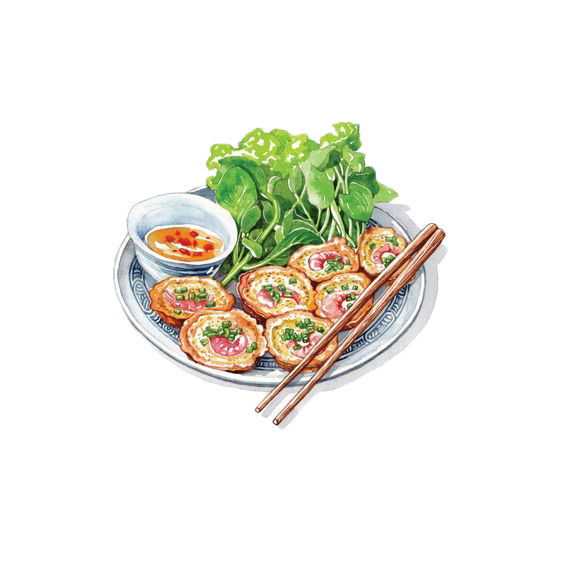 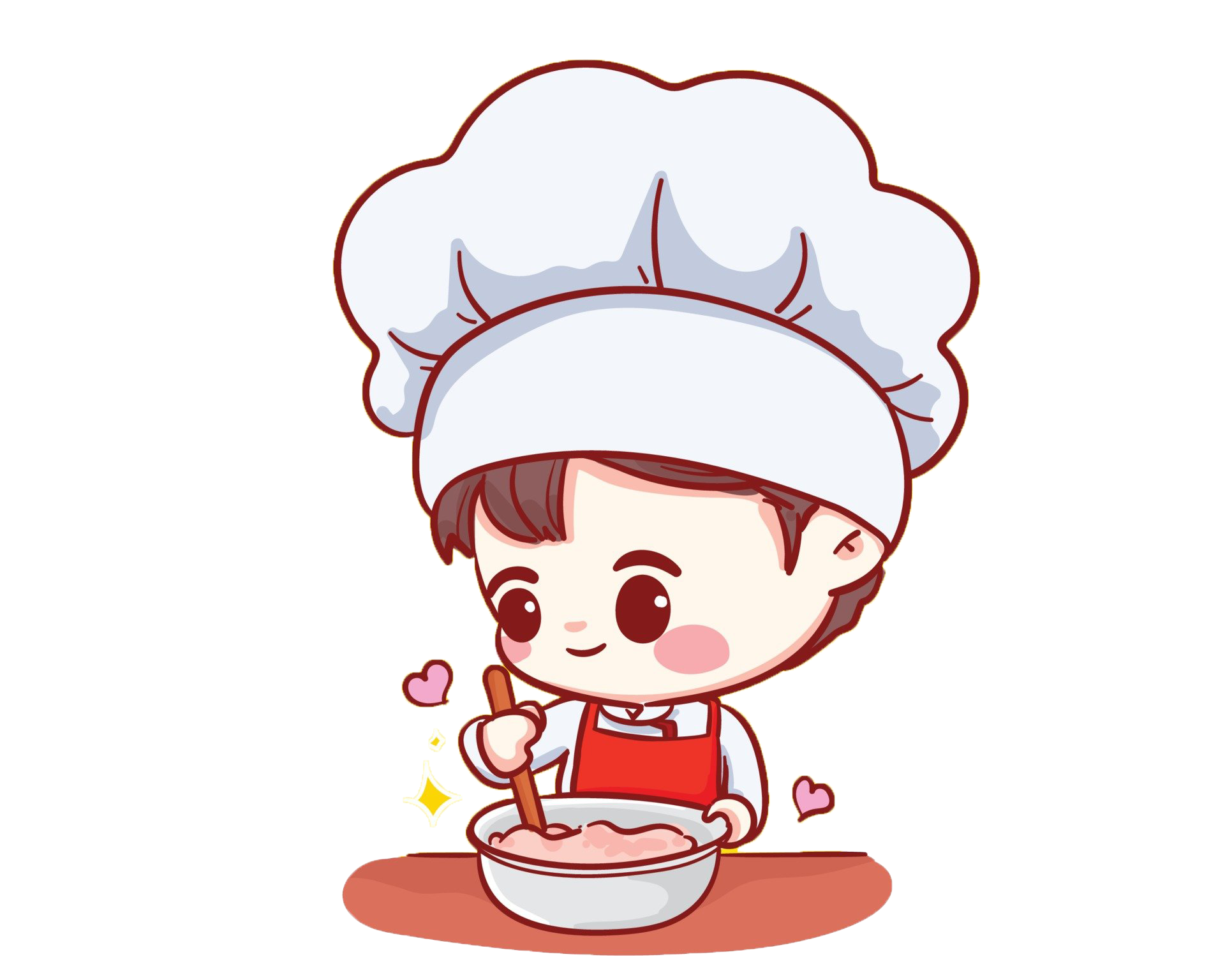 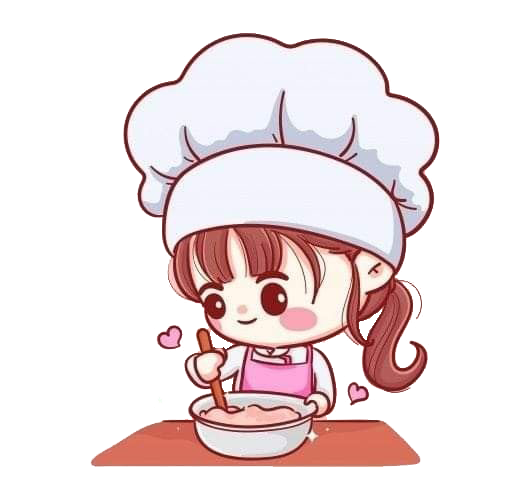 62
1154
1
8
6
2
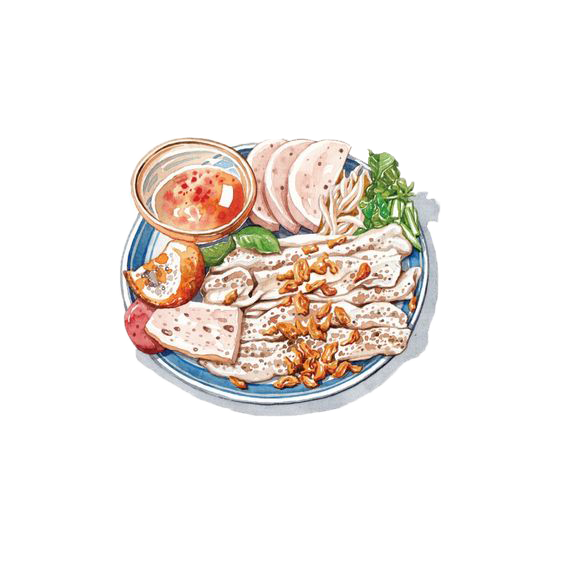 4
53
Phép chia có dư.
6
49
Trong phép chia có dư, số dư luôn nhỏ hơn số chia.
38
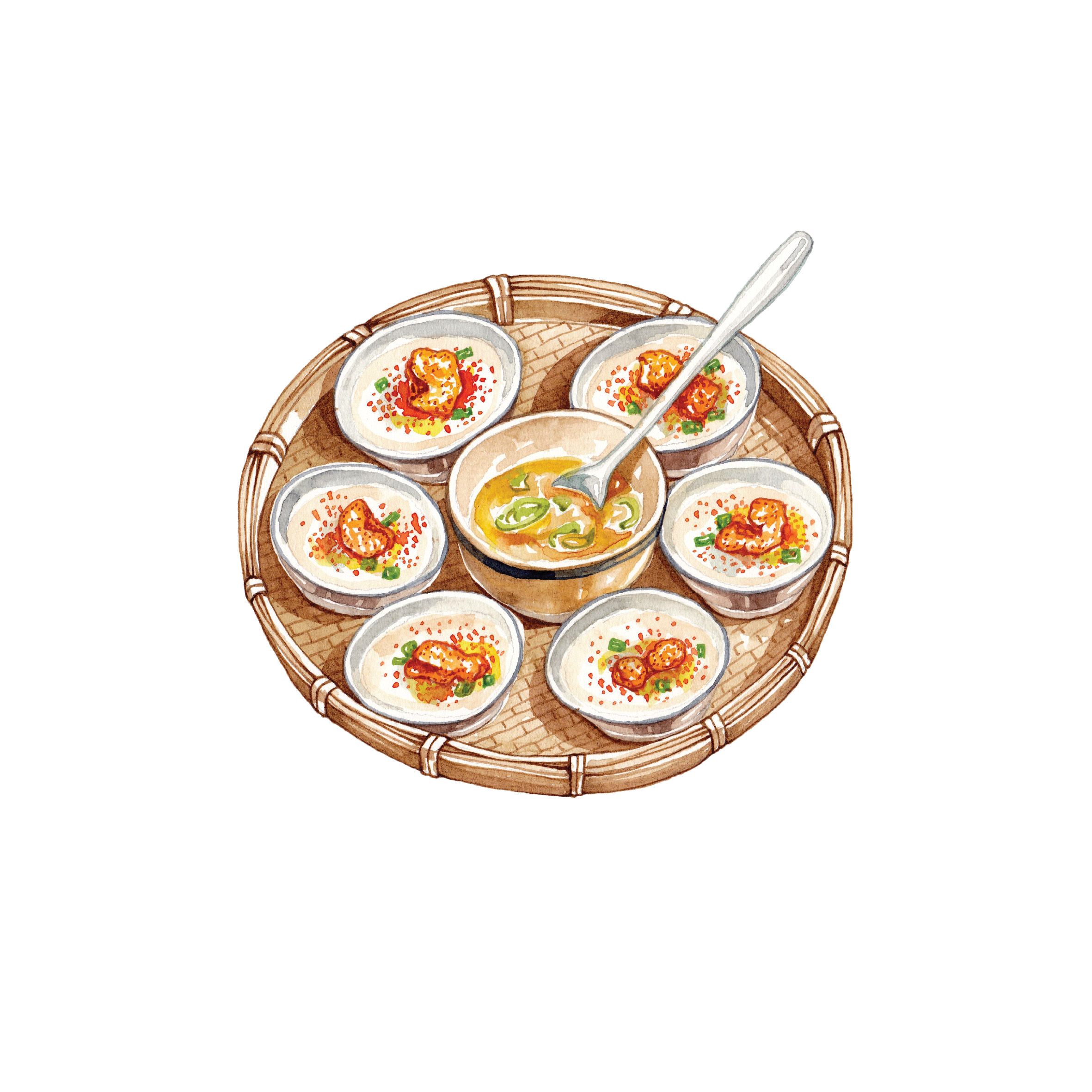 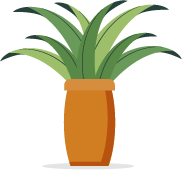 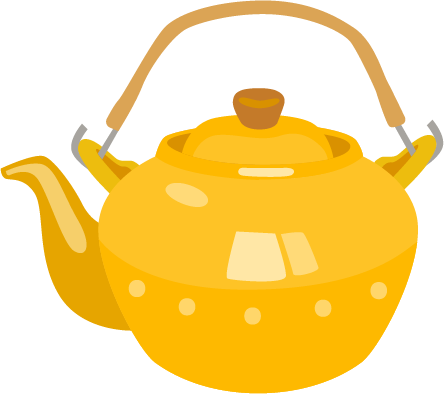 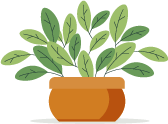 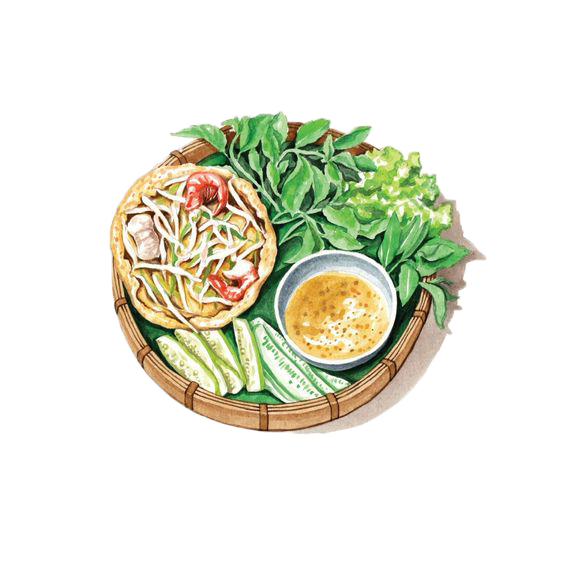 b) 1154 : 62  = ?
Chia theo thứ tự từ trái sang phải:
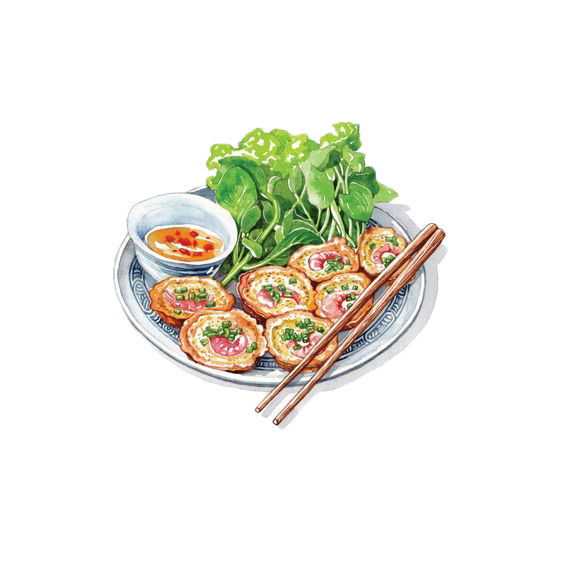 , viết 1;
115 chia 62 được 1
62
1154
1 nhân 2 bằng 2, viết 2;
1
8
6
2
1 nhân 6 bằng 6, viết 6;
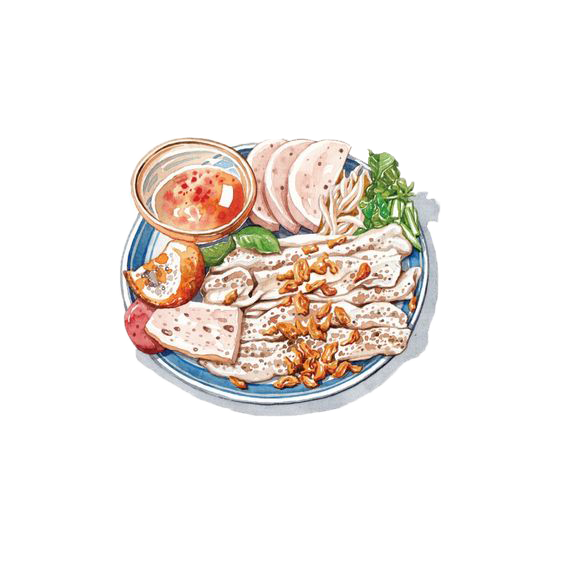 4
53
115 trừ 62 bằng 53, viết 53
6
49
, được 534
Hạ 4
534 chia 62 được 8, viết 8.
38
8 nhân 2 bằng 16, viết 6 nhớ 1;
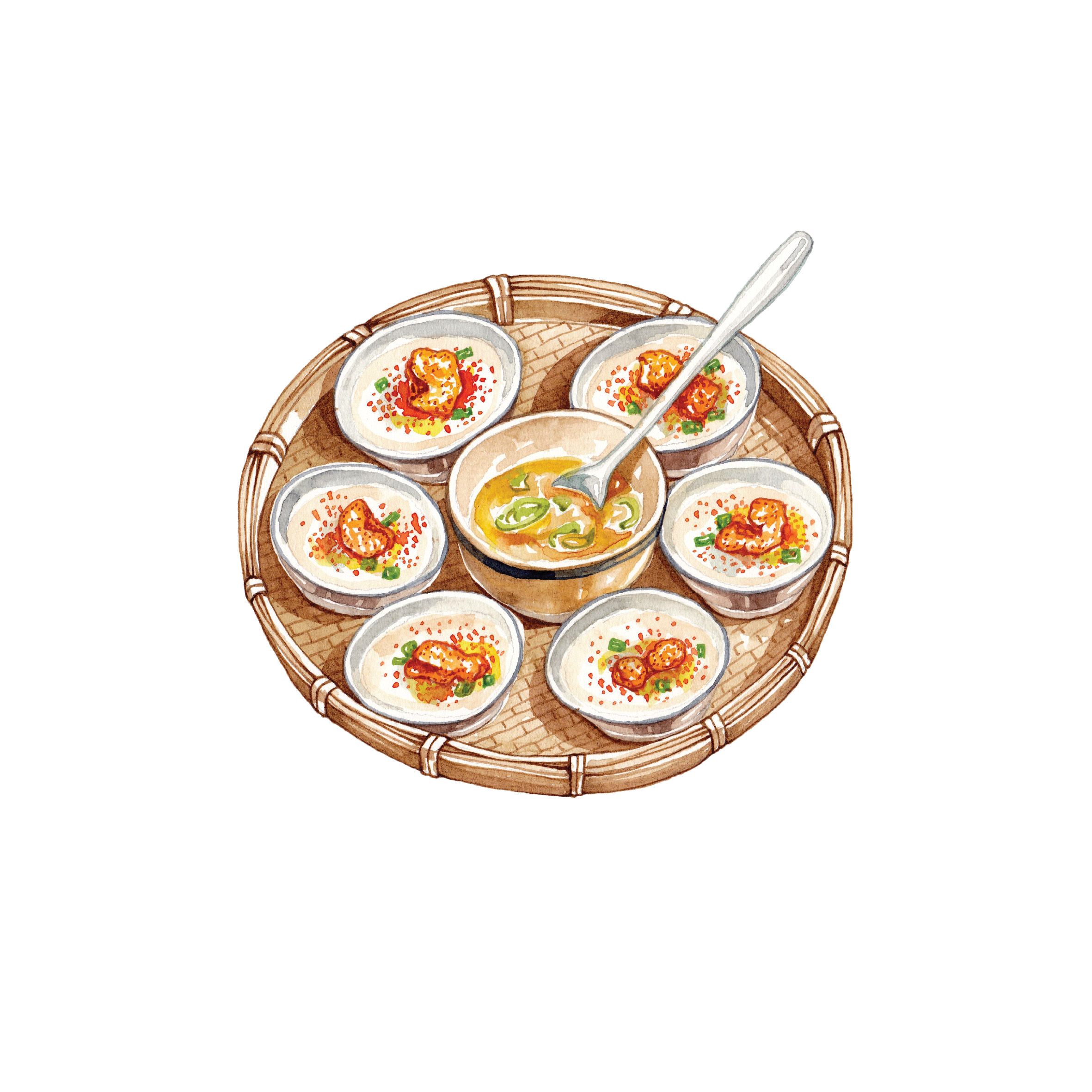 18 (dư 38)
1 154 : 62=
8 nhân 6 bằng 48, thêm 1 bằng 49, viết 49
534 trừ 496 bằng 38, viết 38.
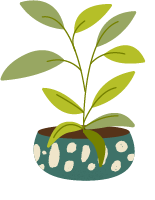 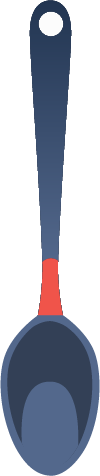 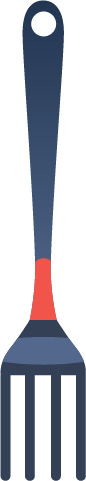 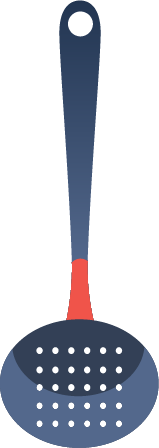 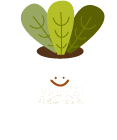 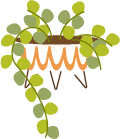 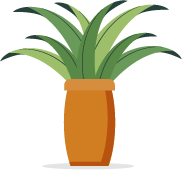 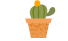 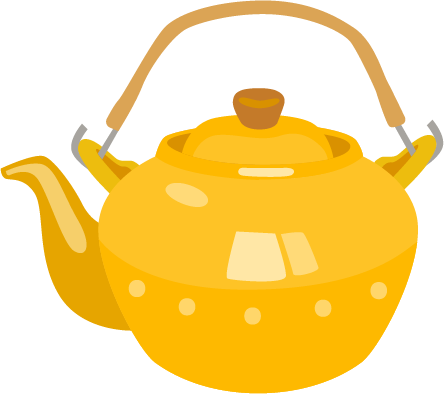 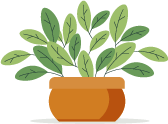 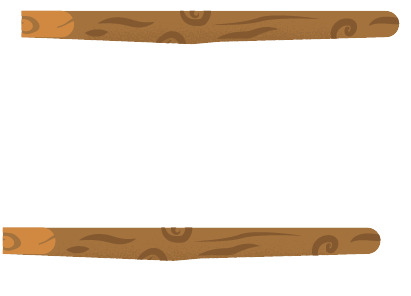 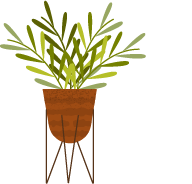 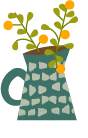 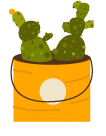 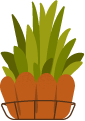 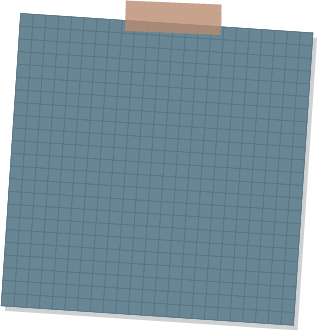 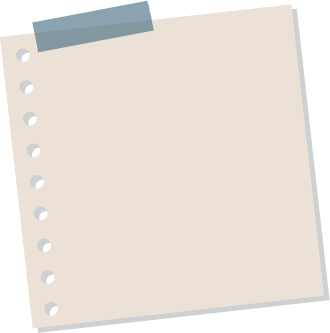 Luyện tập
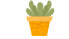 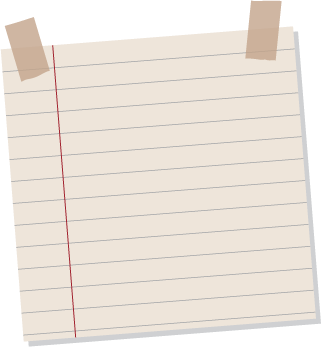 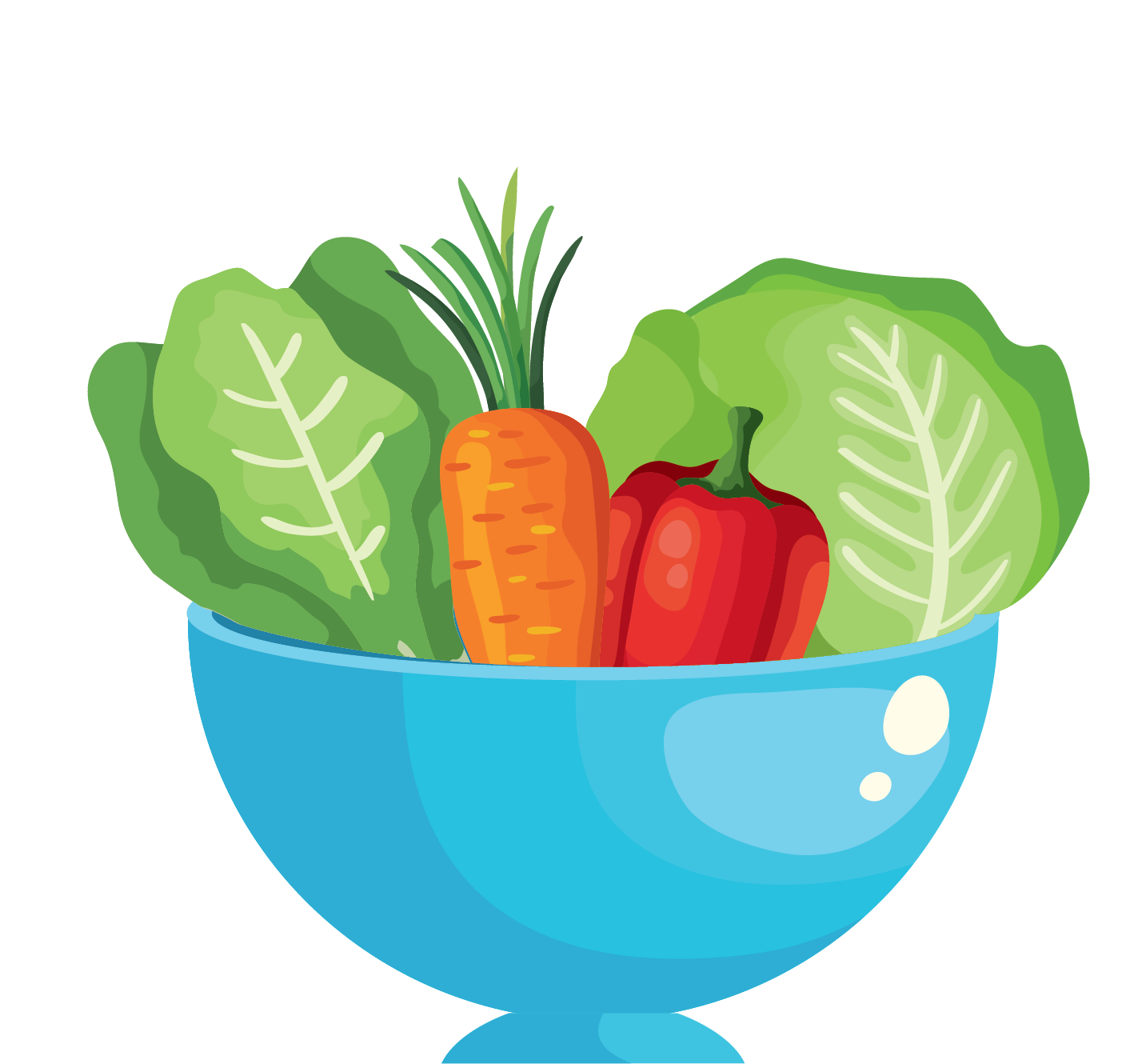 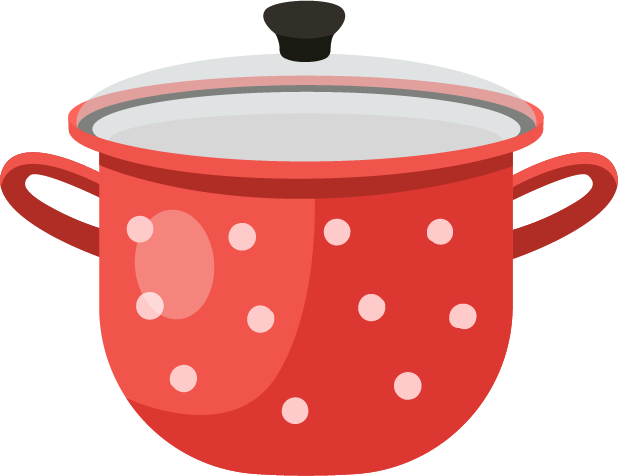 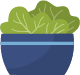 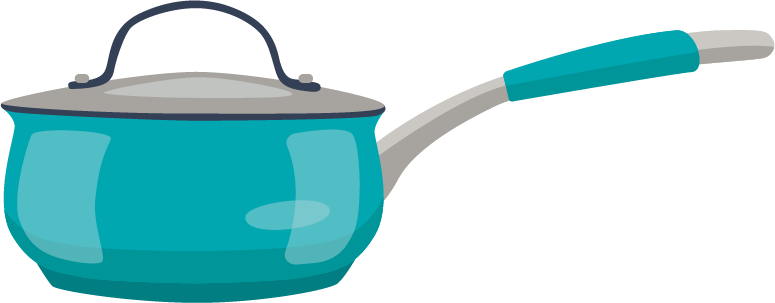 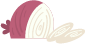 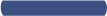 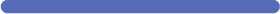 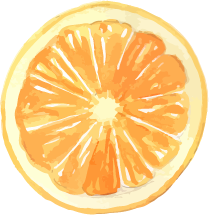 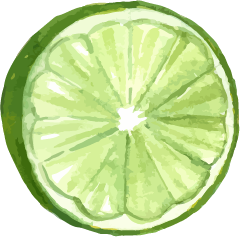 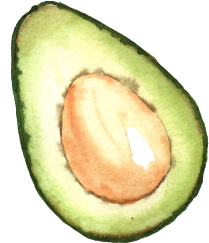 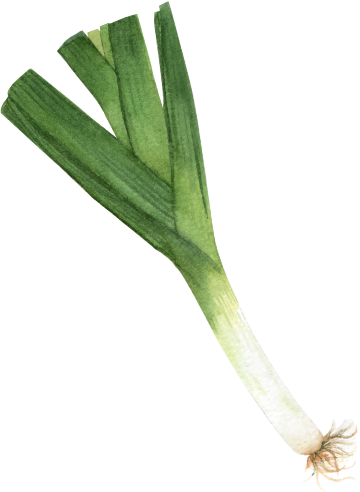 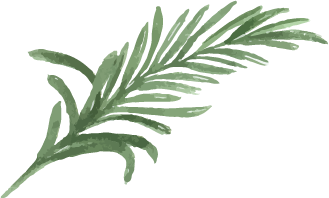 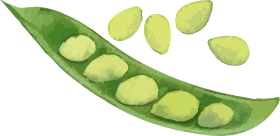 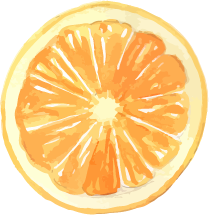 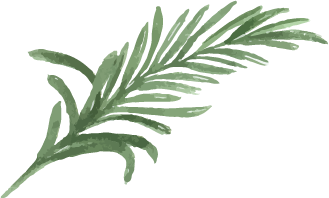 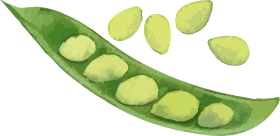 1. Đặt tính rồi tính:
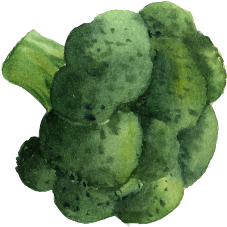 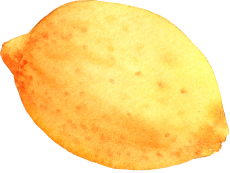 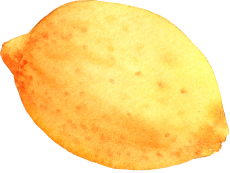 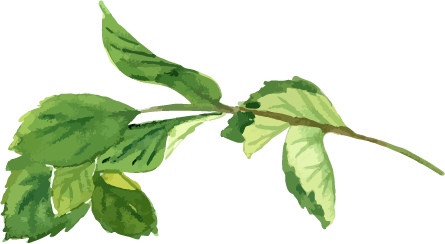 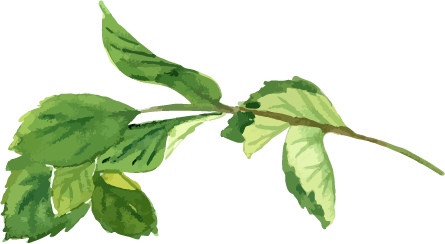 5781 : 47
9146 : 72
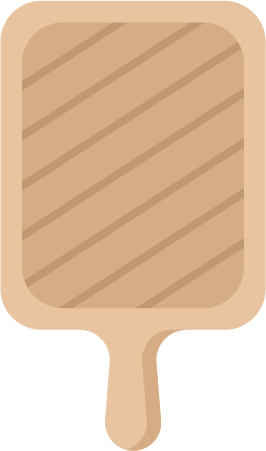 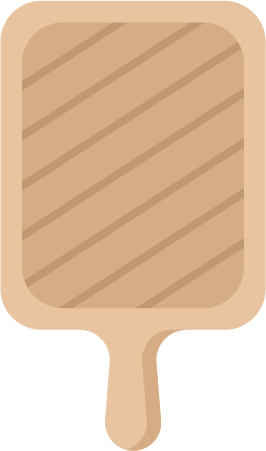 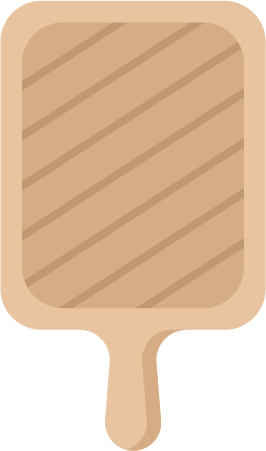 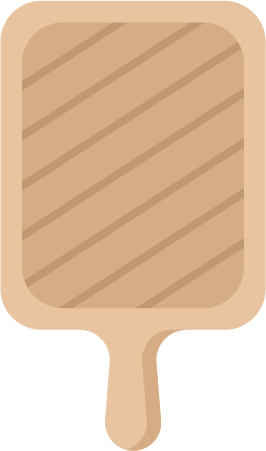 2488 : 35
4674 : 82
47
72
5781
9146
4674
2488
82
35
0
5
7
1
41
24
1
1
5
7
3
7
2
2
7
2
4
7
4
57
3
8
8
4
10
19
4
5
57
3
4
4
14
9
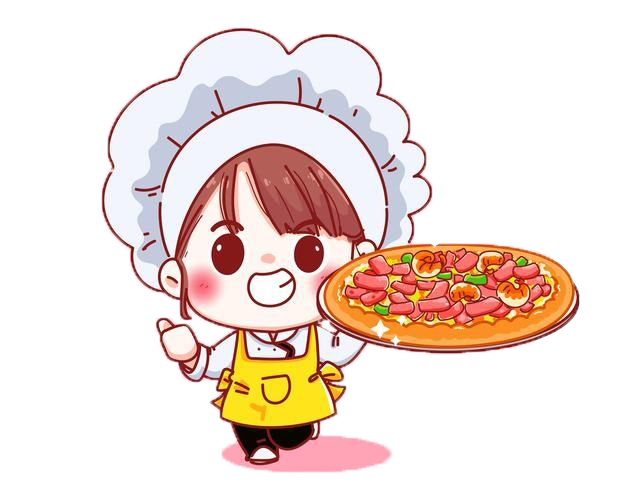 1
6
14
50
0
3
1
4
14
50
0
2
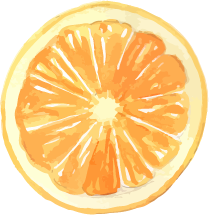 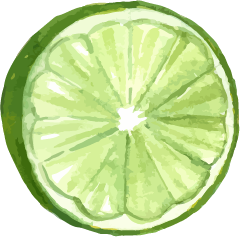 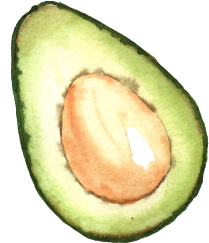 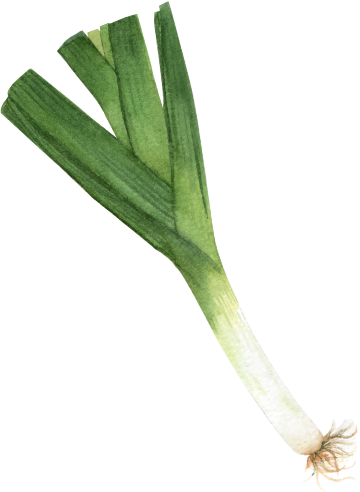 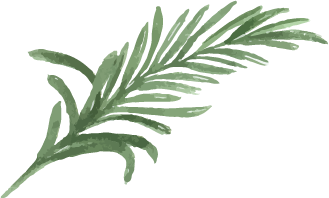 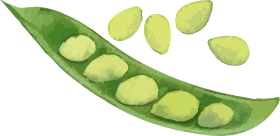 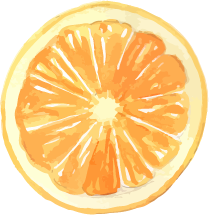 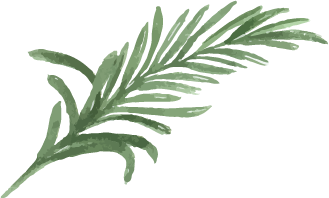 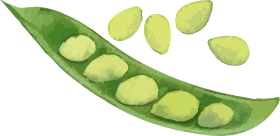 2. Tìm x:
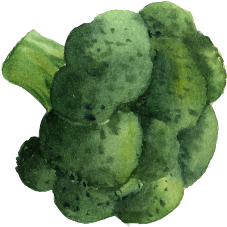 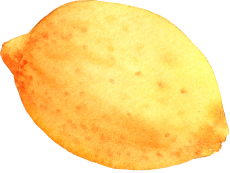 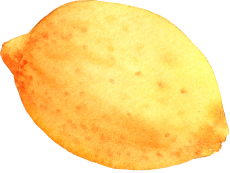 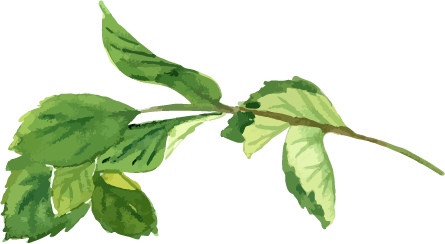 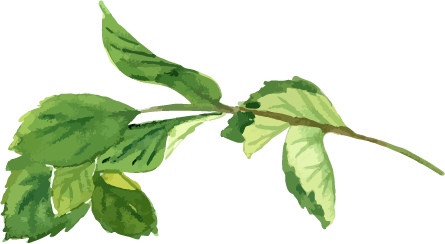 75 x x = 1 800
x = 1 800 : 75
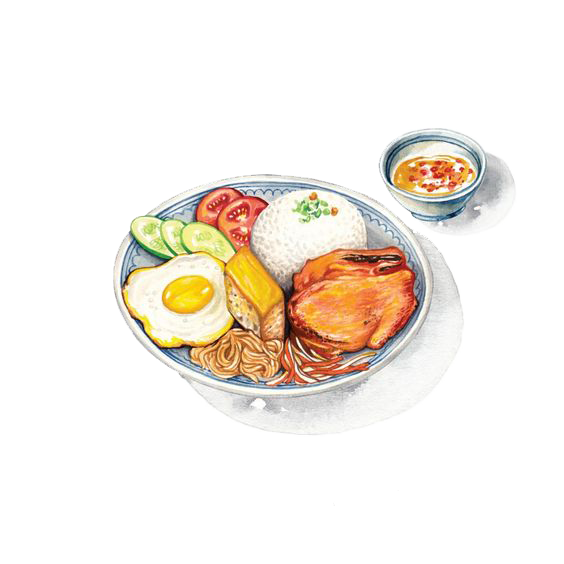 x = 24
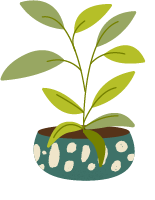 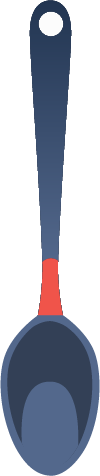 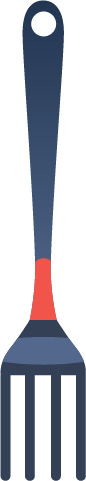 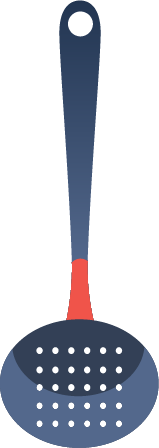 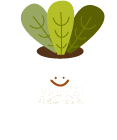 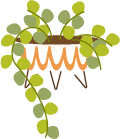 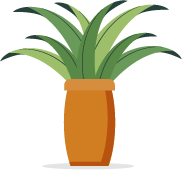 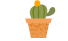 Chúc các em học tốt
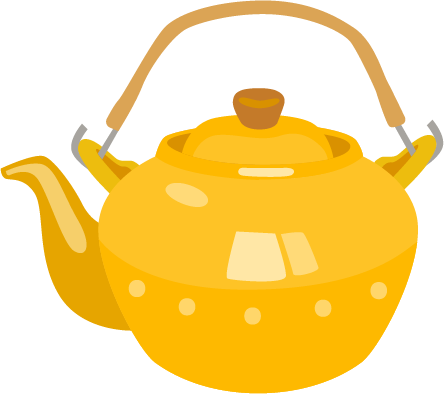 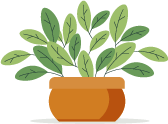 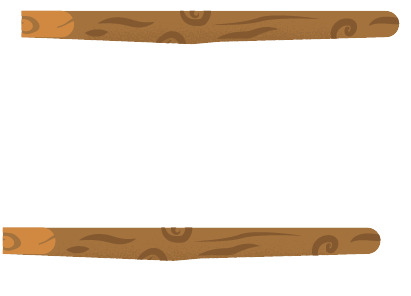 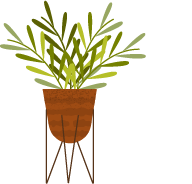 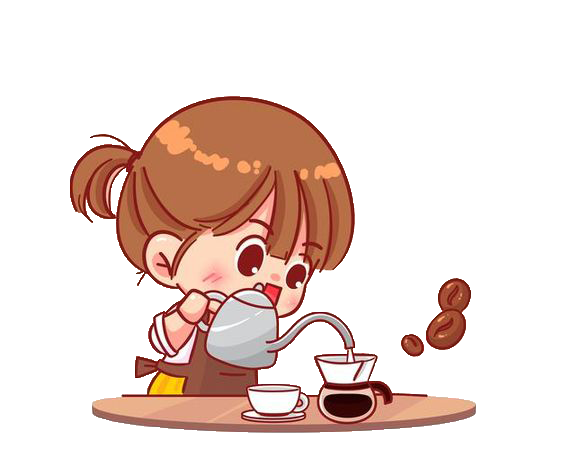 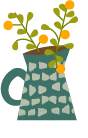 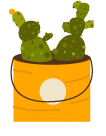 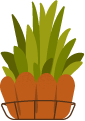 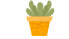 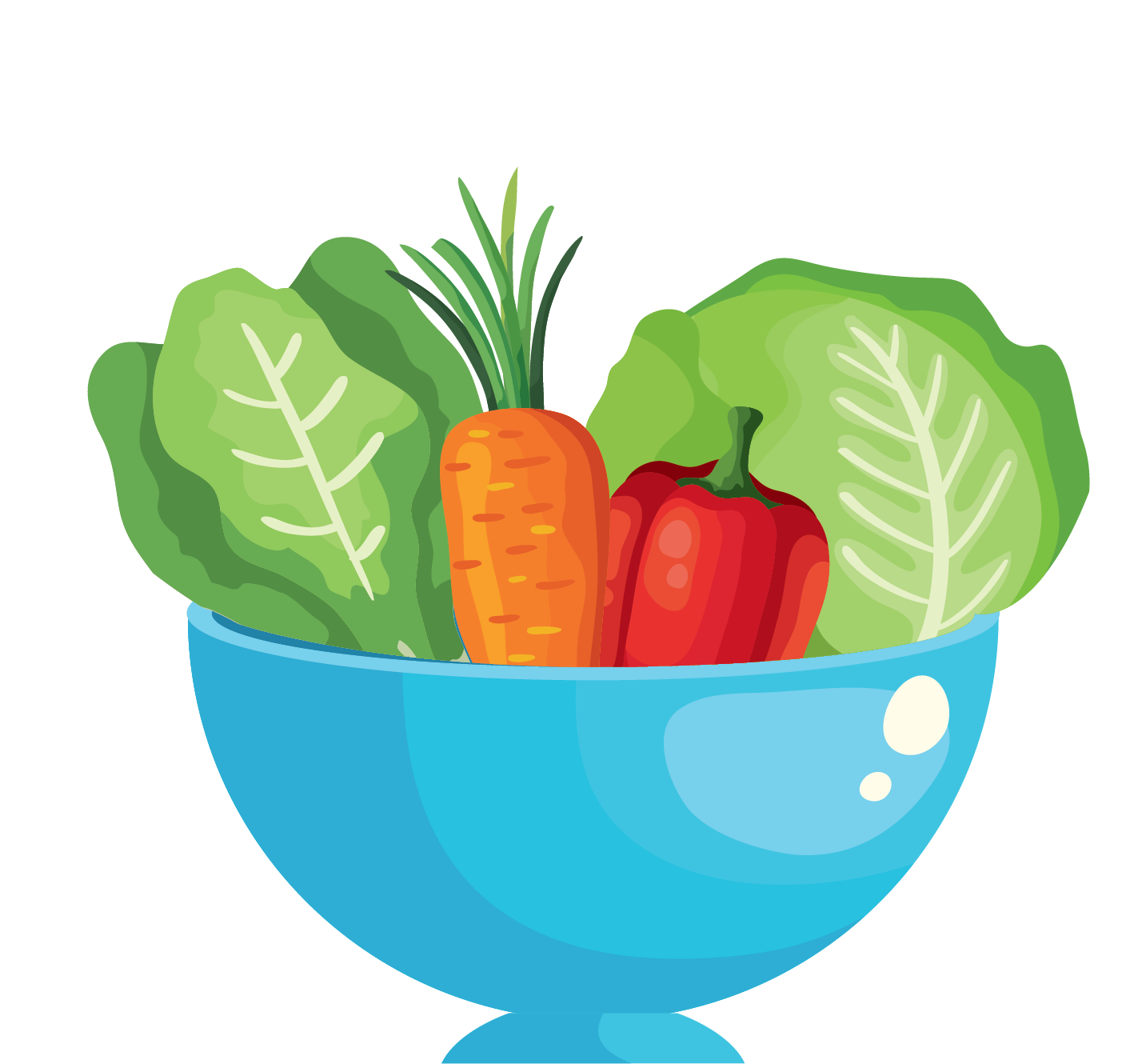 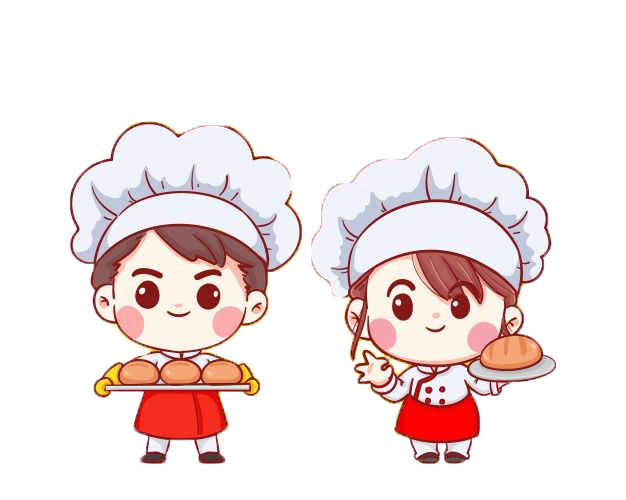 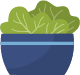 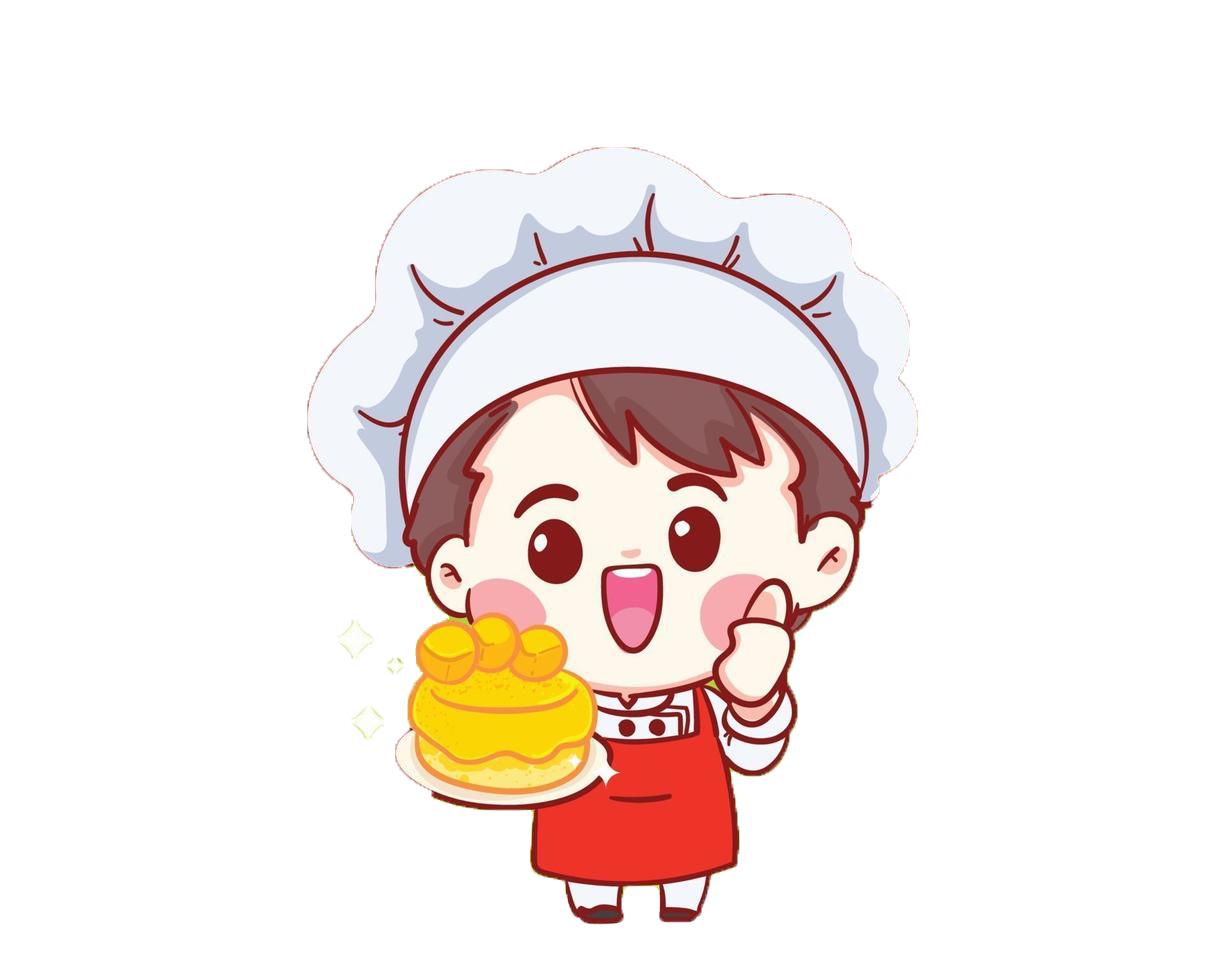 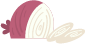 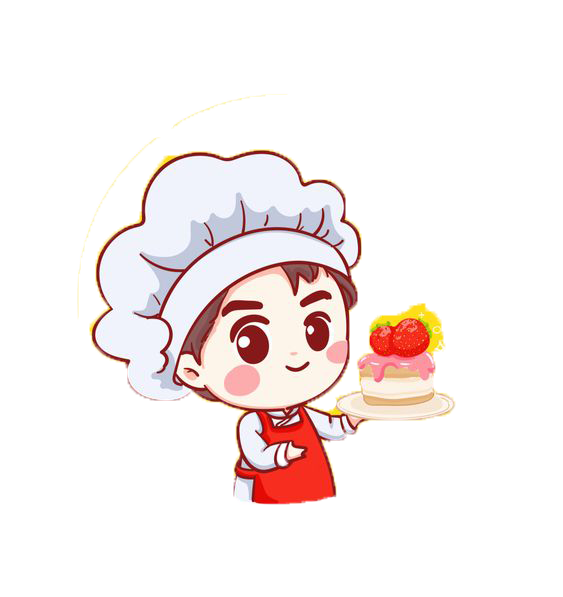 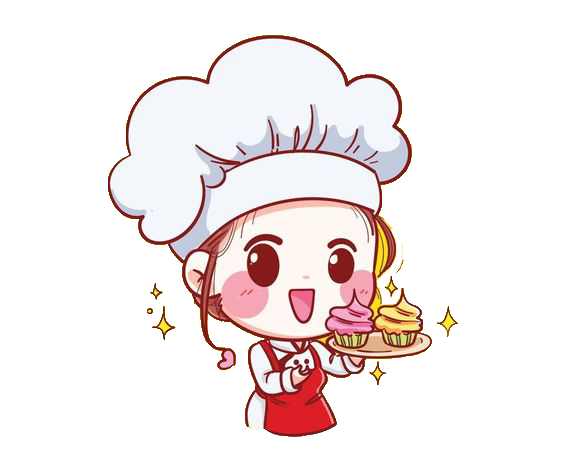 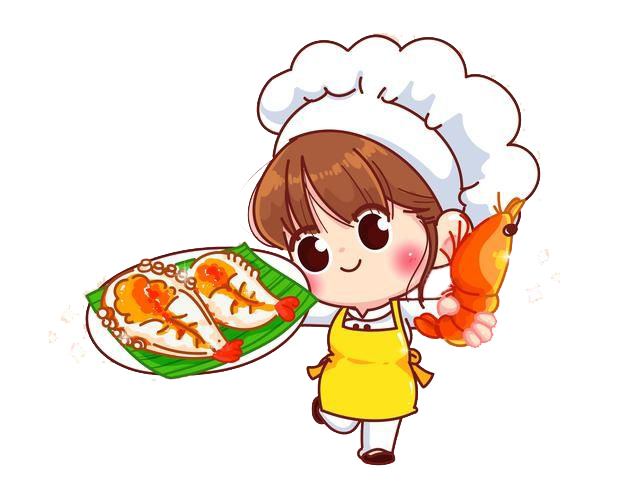 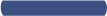 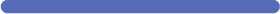